Higgs study status and the forward looking of LHC
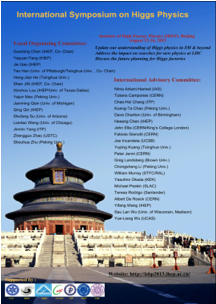 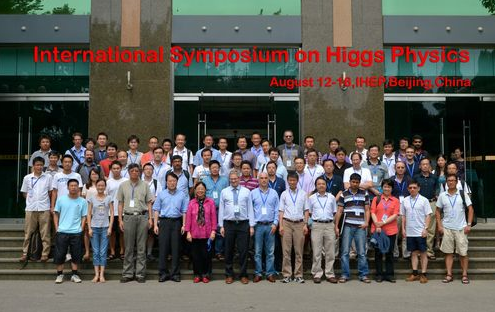 方亚泉 
中国科学院高能物理研究所
Report from
 International Symposium on Higgs Physics
1
The discovery on July 4th, 2012
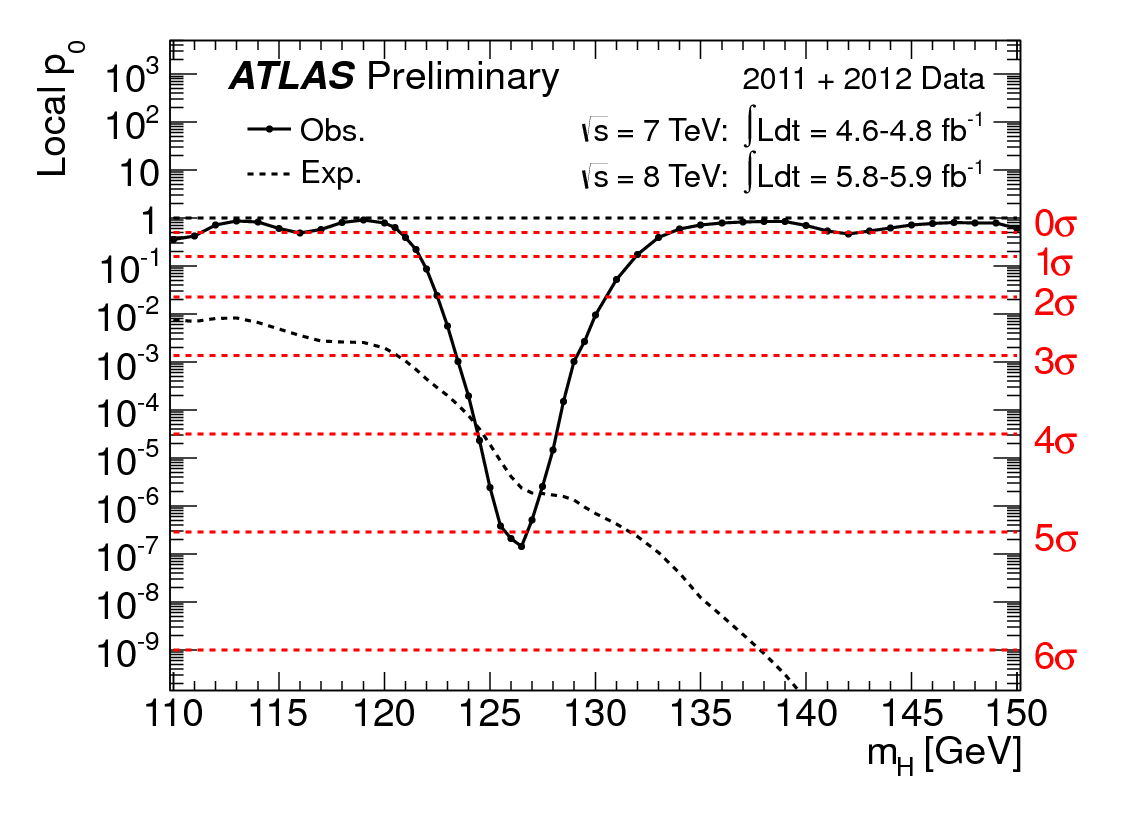 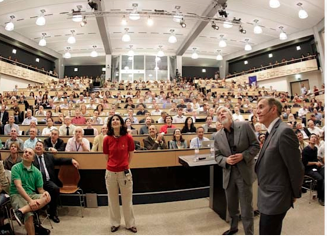 5σ
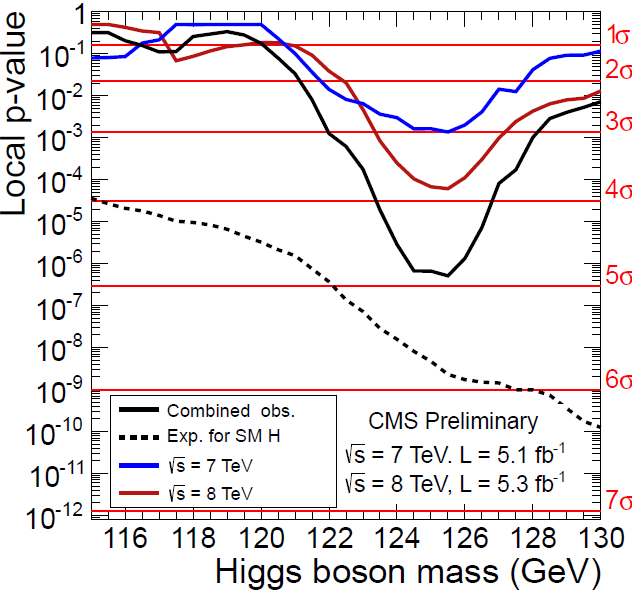 A milestone discovery announced in
 July, 2012.
Both ATLAS and CMS observed a new
     particle with ~5s evidence .
Will the signal be confirmed in the
              additional 2012 data? SM Higgs? 
Properties, future?
4.9σ
2
Outline
the latest result from ATLAS/CMS/Tevatron.
Current sensitivity, measurement of signal coupling, spin
Evidence of the VBF process
The status of LHC
The status of the running
Some experiences 
Forward looking
3
Data collection with ATLAS/CMS
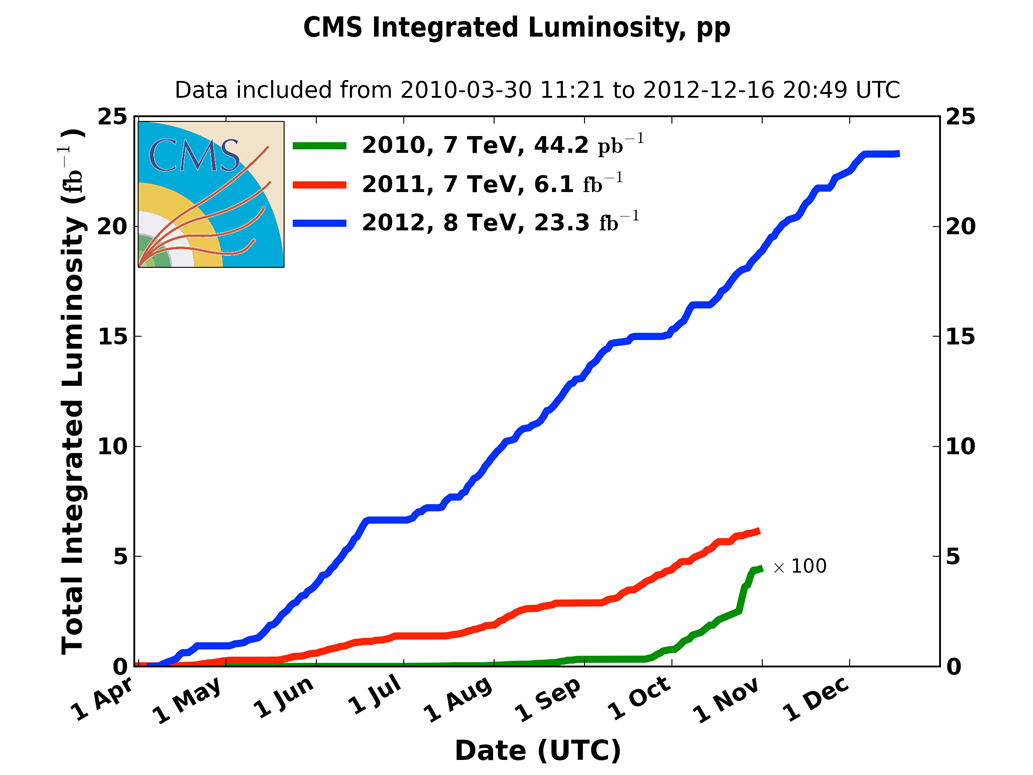 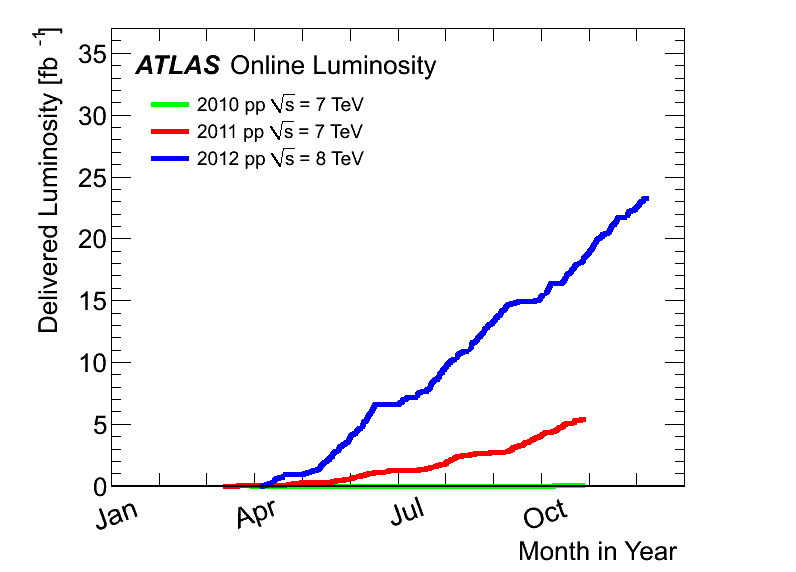 2012:
23 fb-1 
at 8 TeV
4th July seminar
and ICHEP
2011
5.6 fb-1 
at 7 TeV
2010
0.05 fb-1 
at 7 TeV
The most powerful particle factory in world to produce
massive particles in proton-proton collisions (ATLAS)
 > 2,000,000,000 W
 > 700,000,000 Z
 > 8,000,000 top pair
 > 600,000 Higgs
4
Challenge : Pile up
Huge efforts over last months to prepare for high lumi and pile-up expected in 2012:
optimized trigger and offline algorithms (tracking, calo noise treatment, physics objects) 
     mitigate impact of pile-up on CPU, rates, efficiency, identification, resolution 
in spite of x2 larger CPU/event and event size  we do not request additional computing 
     resources (optimized computing model, increased fraction of fast simulation, etc.)
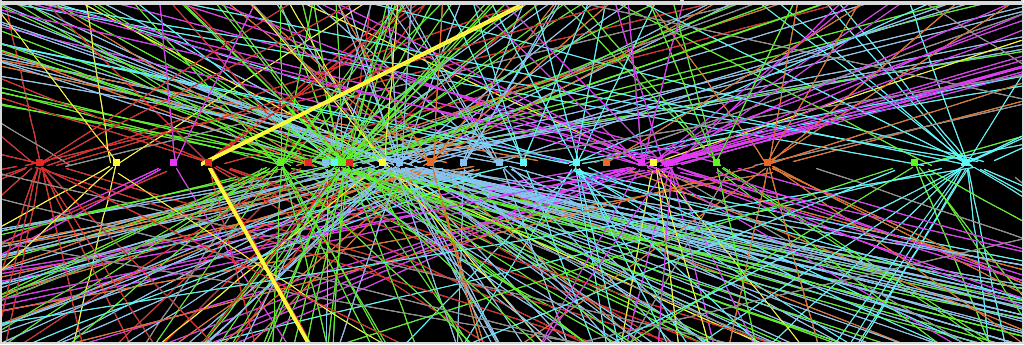 Z μμ event from 2012 data with 25 reconstructed vertices
5
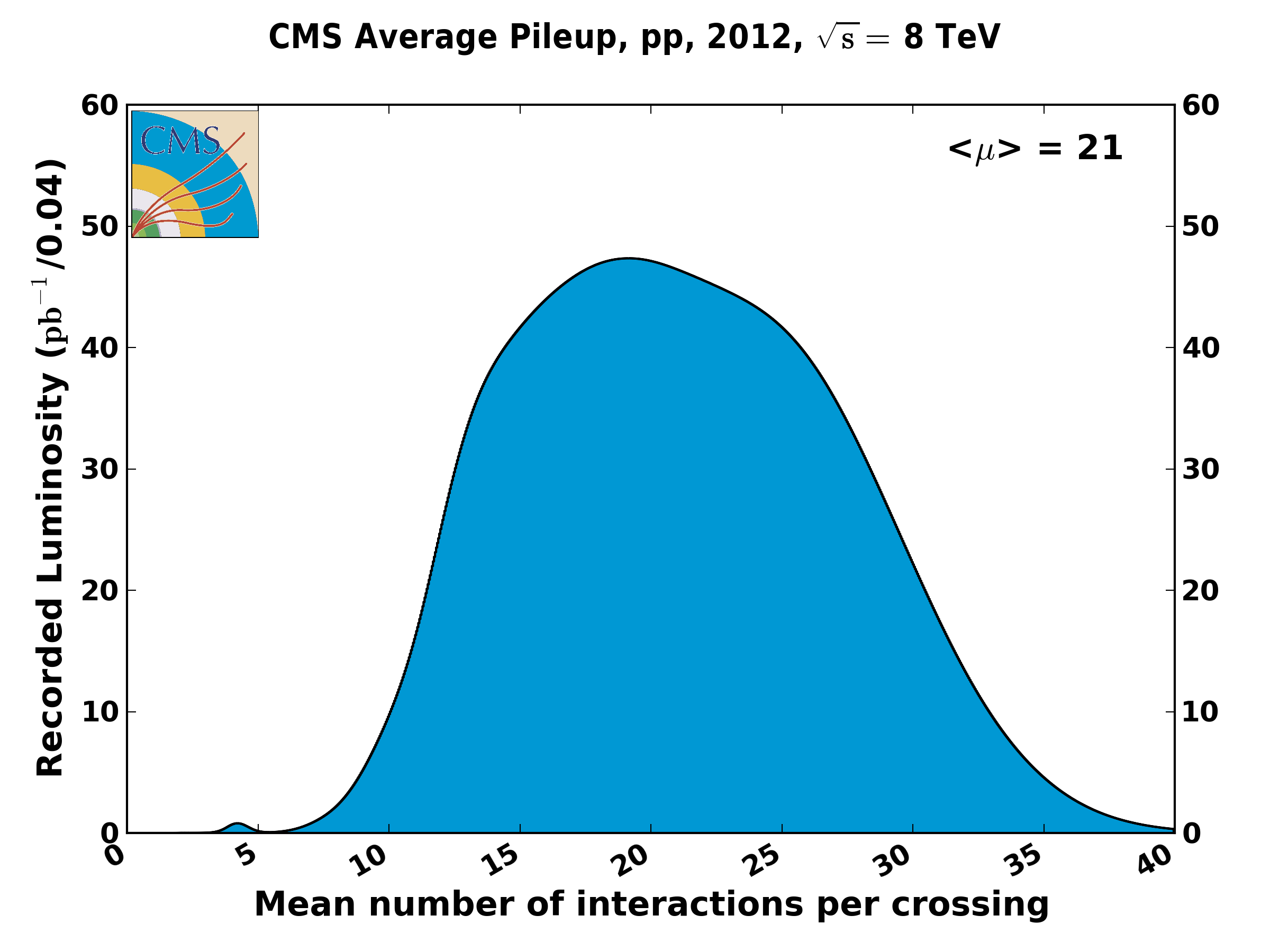 Z μμ
pile up will increase
at higher energy: 
Experiments request 25 ns operation in 2015 from current 50 ns.
5
Is the New Boson The SM Higgs?
Higgs production (mH = 125 GeV)
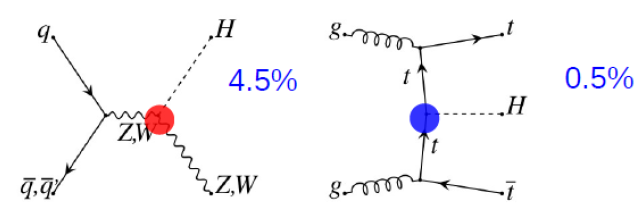 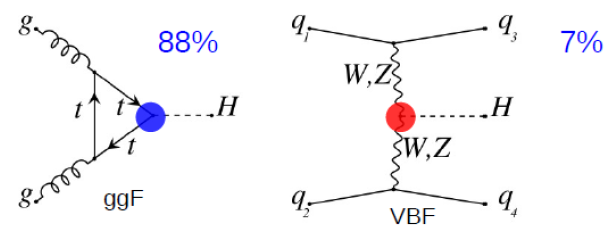 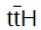 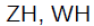 Vector Boson Fusion
Higgs decays
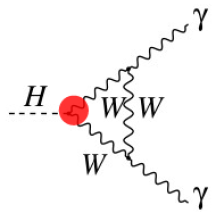 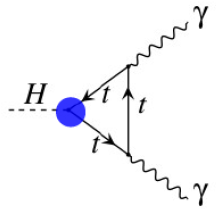 W, Z
f
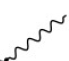 H
H
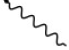 W, Z
f
gF (Yukawa coupling) =√2 x mF/n
gV (Gauge coupling)  =  2mV2/n
(n is the vacuum expectation value)
6
Couplings
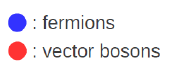 Spin-Parity
H ZZ* 4l
BR (HZZ*) = 2.63% (MH= 125 GeV).   Total ~65 H ZZ* 4l events produced at LHC
Events in 3 categories:  VBF(jets),  VH(lepton) and  ggF-like (the rest)
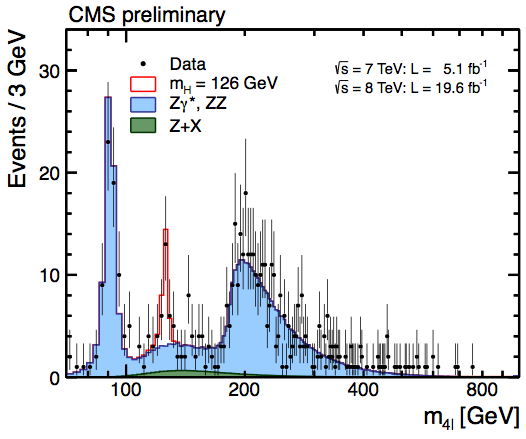 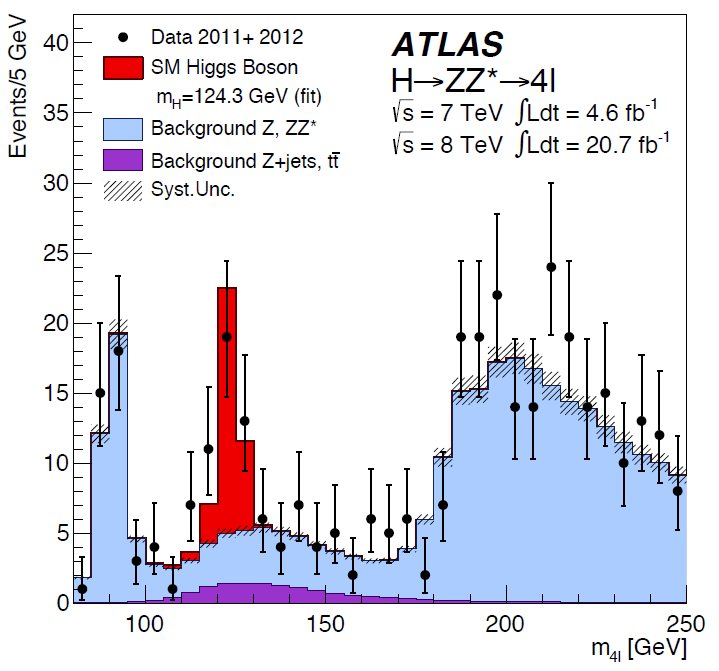 7
H ZZ* 4l
arXiv:1307.1427
HIG-13-002-pas
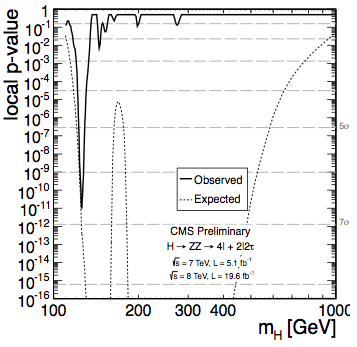 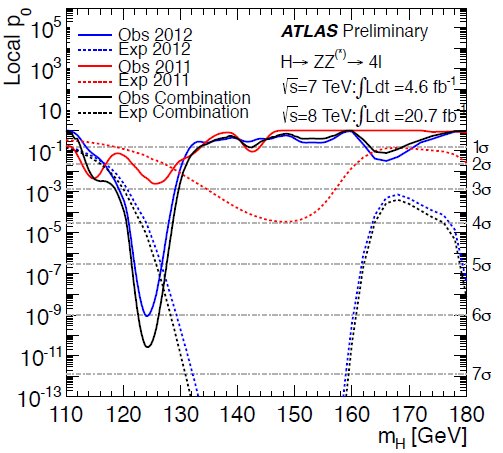 ＡＴＬＡＳ Signal Significance :
6.6s (4.4s expected)
CMS Signal Significance :
6.7s (7.2s expected)
8
H ZZ* 4l
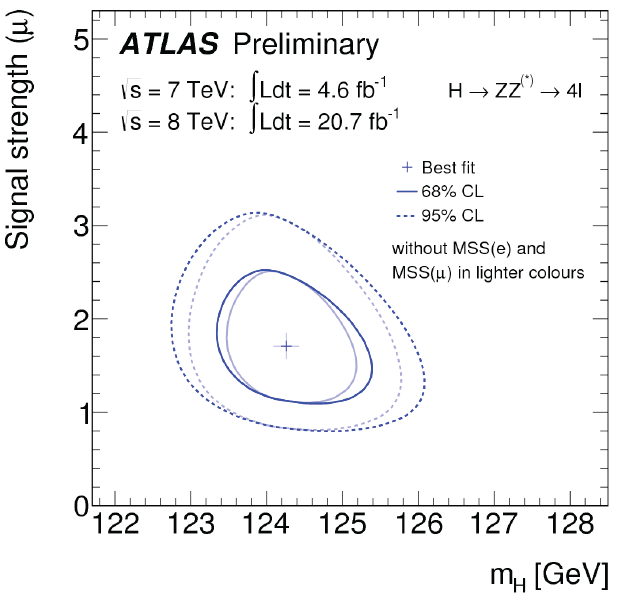 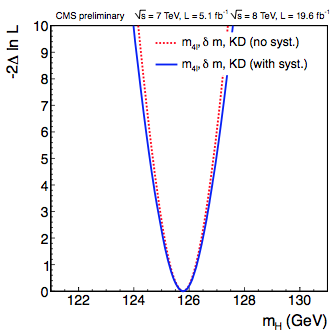 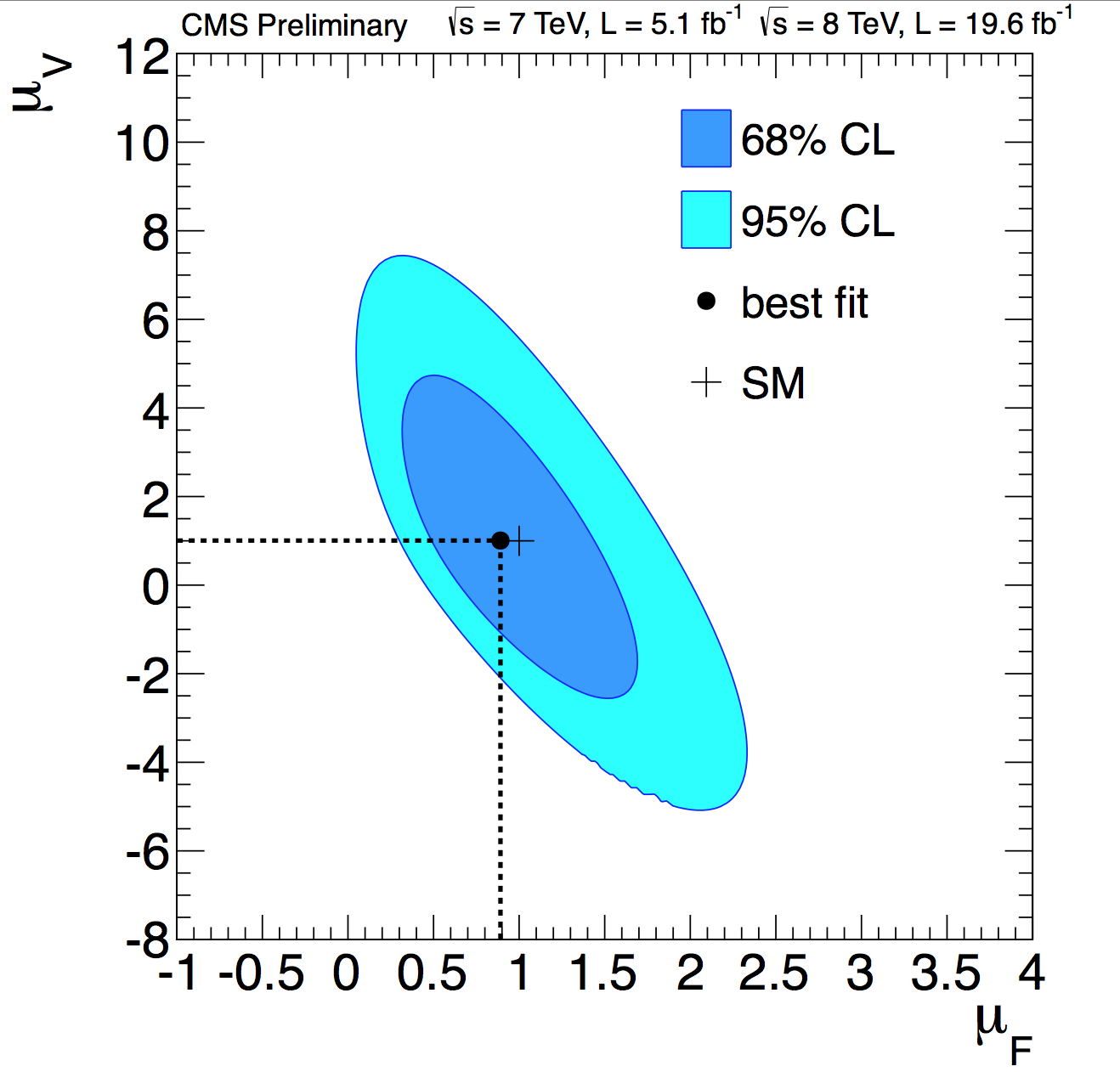 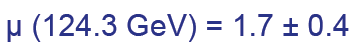 Signal strength:
m = 1.7+0.5-0.4
at mass = 124.3+0.6-0.5+0.5-0.3 GeV
Signal strength:
m = 0.91+0.30-0.24
at mass = 125.8＋0.5-0.5 GeV
9
H gg
arXiv:1307.1427
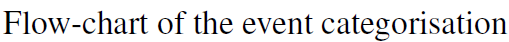 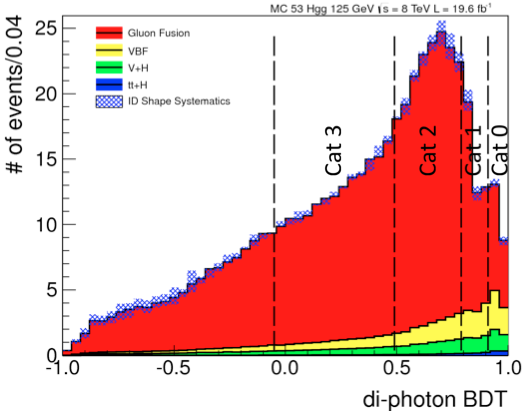 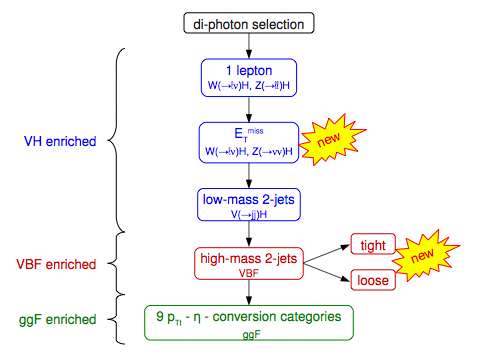 ATLAS
CMS
(MVA)
Most analyses for ATLAS are cut-based except VBF.
      CMS uses full multivariate analyses (MVA). 
Both ATLAS and CMS adapt MVA as baseline
      analsysis for 2-jets.
10
Mass distribution for  H gg
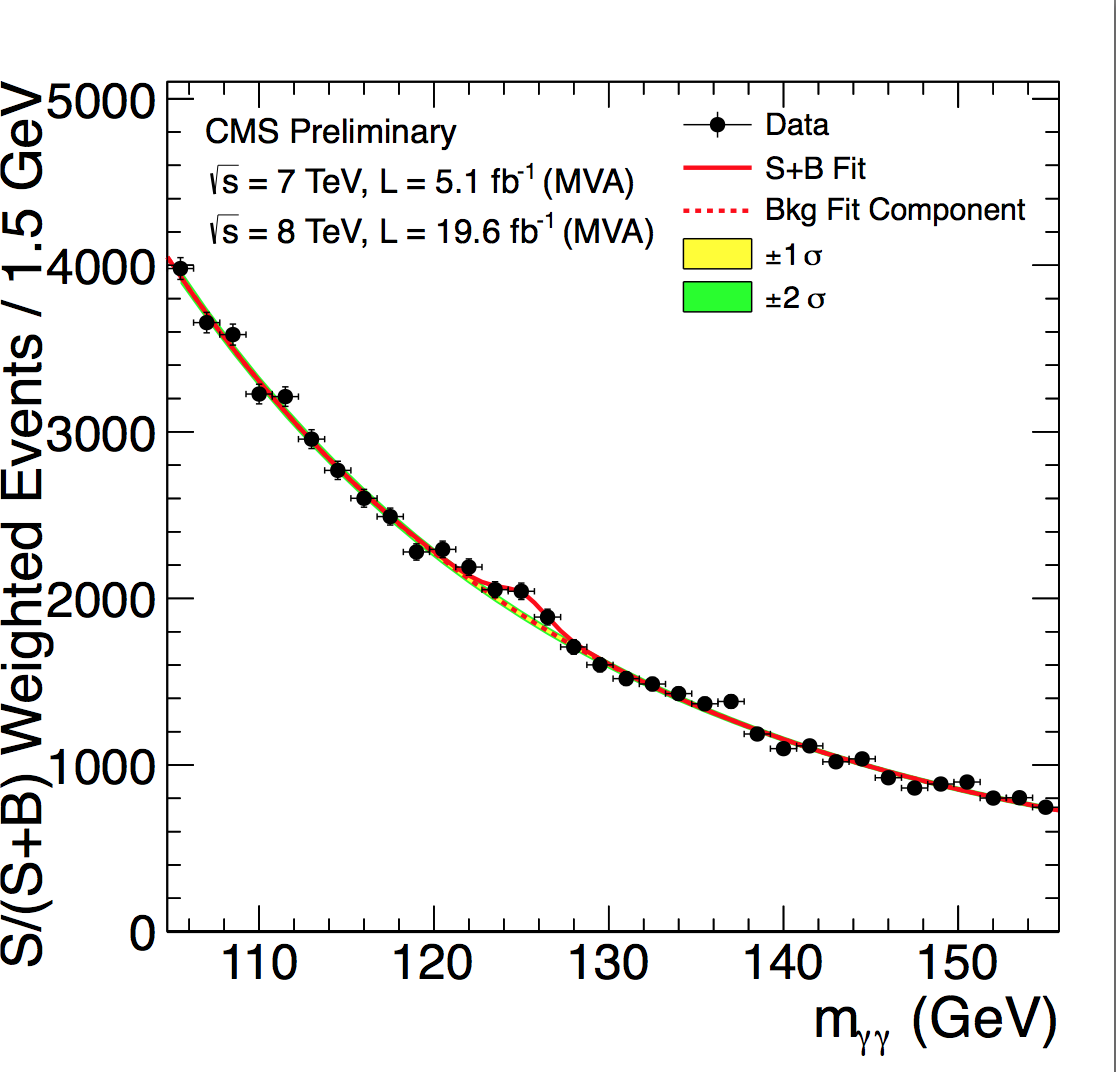 11
arXiv:1307.1427
HIG-PAS-13-001
H gg
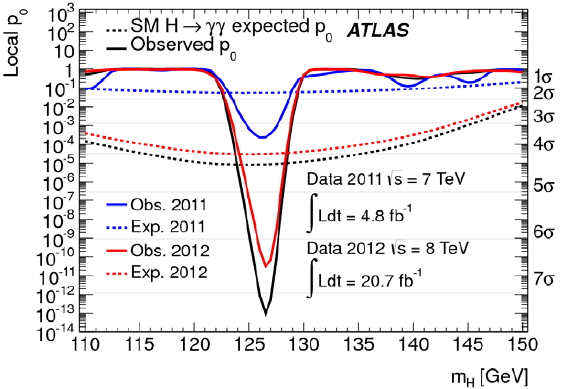 Signal Significance :
7.4s (4.3s expected)
Signal Significance  :
3.2s (4.2s expected)
12
H gg: mass and signal strength
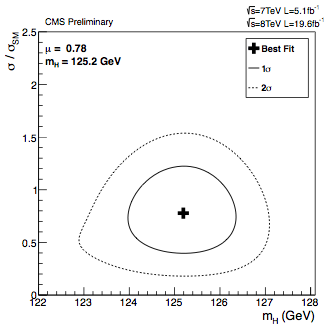 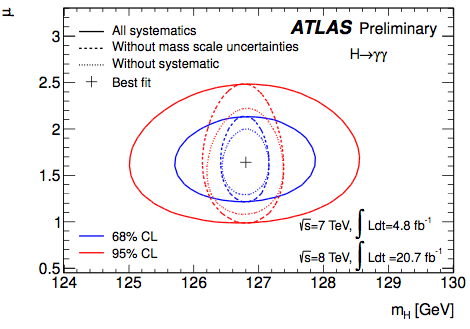 Signal strength 
m = 0.78+0.28 -0.26
at mass = 125.4±0.8 GeV
Signal strength 
m = 1.57±0.33
at mass = 126.8±0.7 GeV
13
HWW(lvlv):
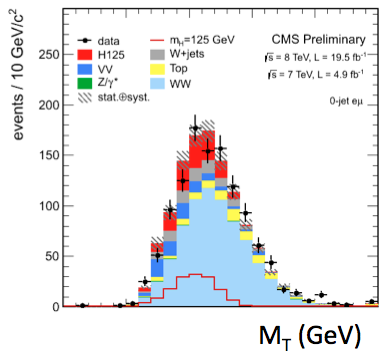 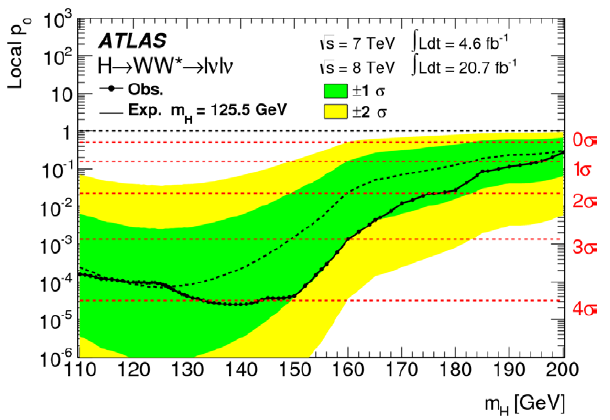 ATLAS: 3.8s (3.8s expected at 125.5 GeV)
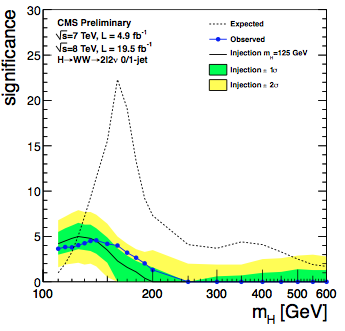 No mass peak can be observed due
to missing ET.
Instead :
CMS: 5.1σ(4.0σexpected at 125 GeV)
14
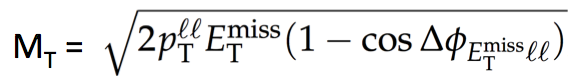 Combination: Mass
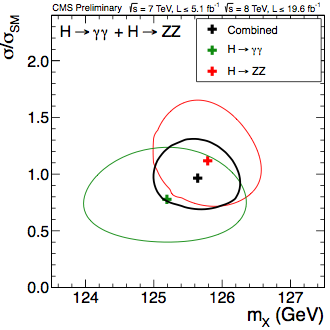 MH=125.7±0.3(stat) ±0.3(sys) GeV
MH=125.5±0.2(stat) ±0.6(sys) GeV
15
Since the other channels don’t provide the peak to reconstruct the mass,
 only di-photon and ZZ are included here.
Combined signal strength
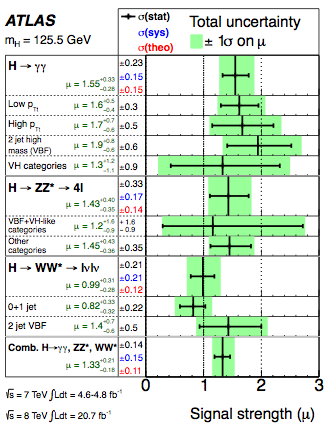 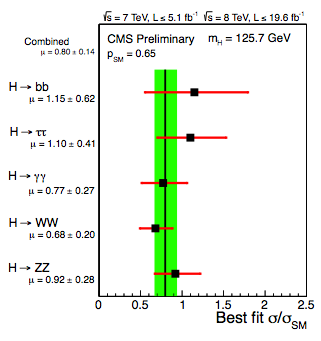 μ= 0.80±0.14
μ= 1.33+0.21-0.16
16
Consistent with SM prediction within 2s.
Systematic and theoretical uncertainties become more and more
    important.
Coupling Measurements
Coupling strengths ki & ratio:  kF =gF/gF,SM,   kV =gV/gV,SM,    lij = ki /kj
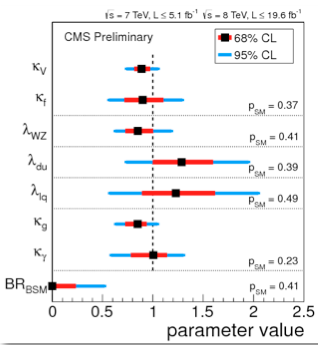 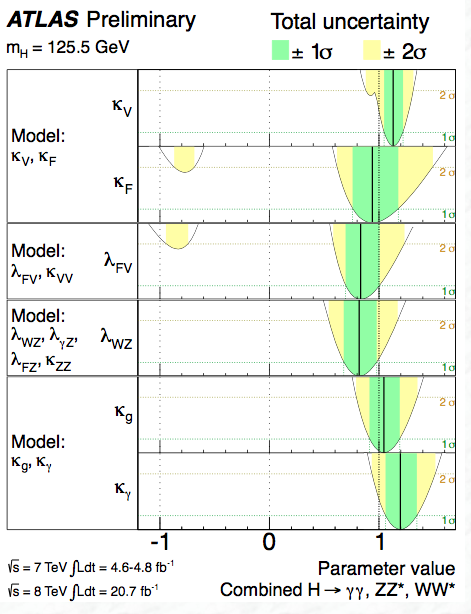 CMS
17
Agree with SM within 2s.
Summary results for Spin study
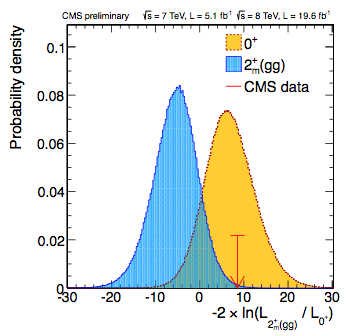 0- hypothesis excluded at 97.8% CL in 
   favor of 0+ by H ZZ* 4l analysis
1+ and 1- excluded at 99.7% CL, 
   respectively by WW and ZZ analysis
 2+ excluded at 95.2% to 99.96% CL
Excluded at 
99.4% CL
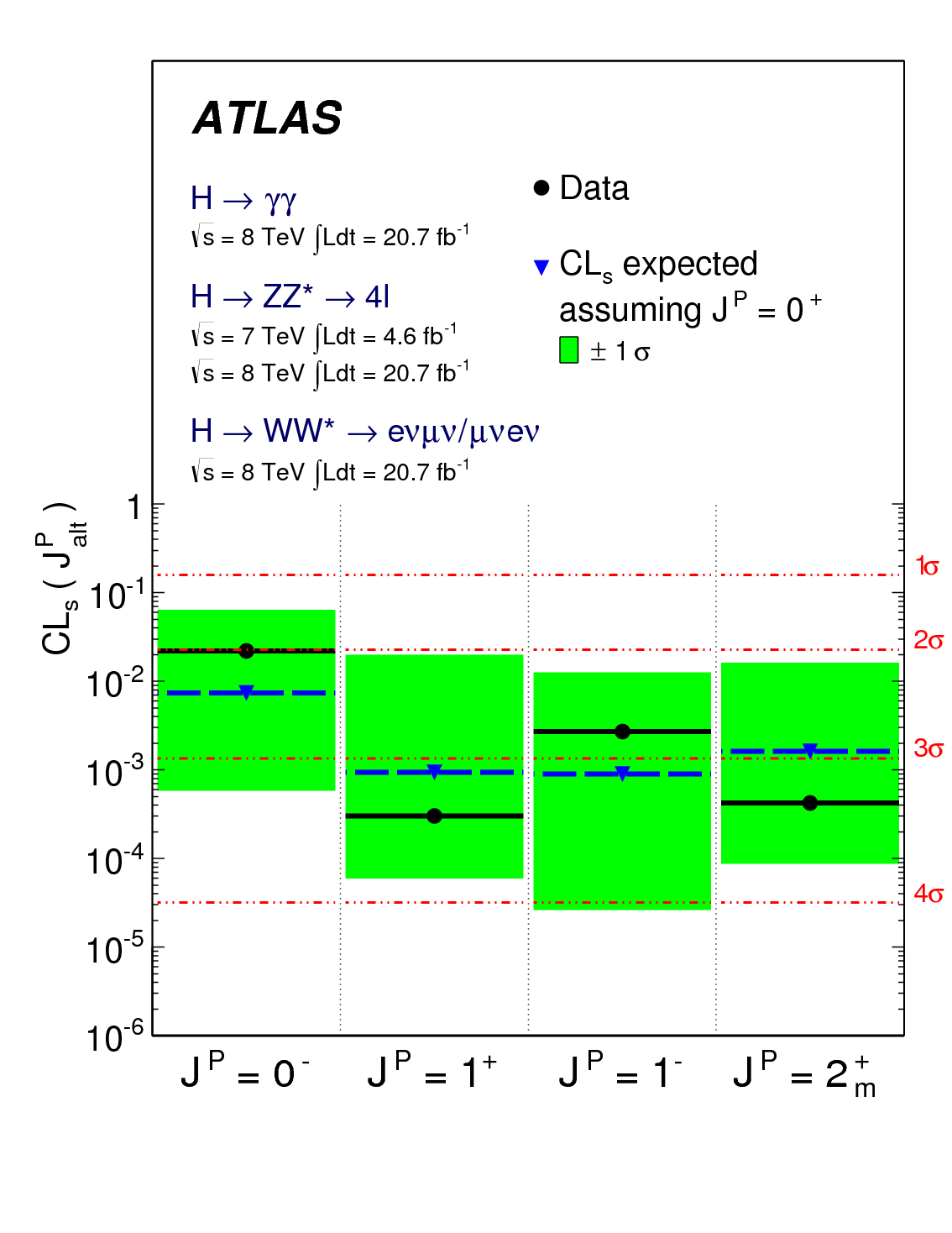 Spin 1 is strongly disfavored with the 
observation of Hgg.
Data favor the SM Higgs 0+
18
VBF H gg
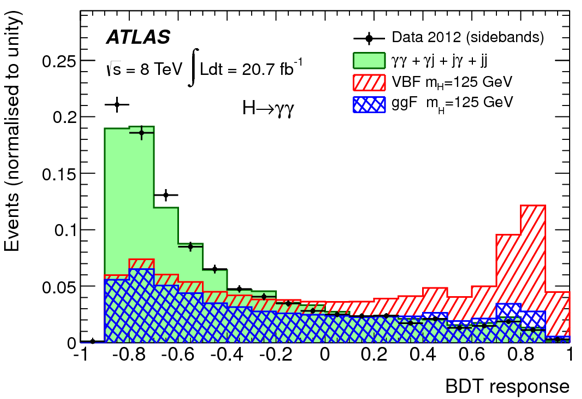 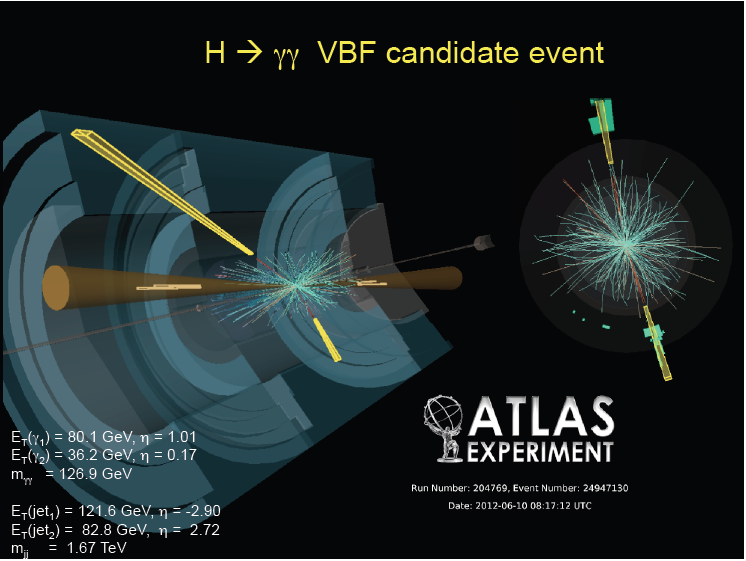 VBF process has the event signature with 2 forward jets and no much jet activity in the central region. 
MVA can maximize the discriminating power
            of the signal from the background.
Improvement is above 10-20% w.r.t cut based one.
19
3σVBF Higgs Evidence
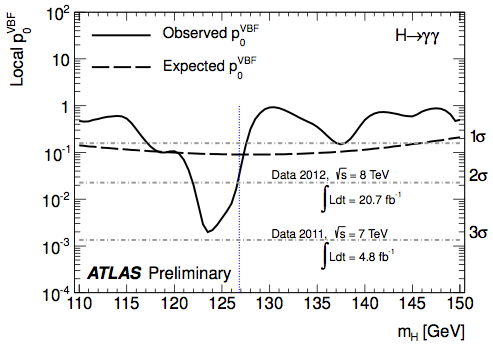 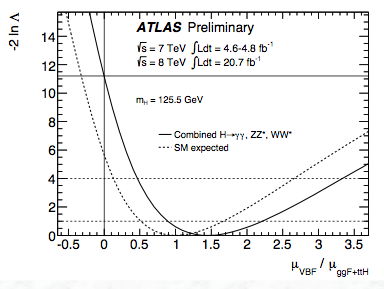 3.3σevidence
First 3σVBF Higgs evidence has been seen with ATLAS detector
The most important contribution to the 125.5 GeV VBF Higgs is from H gg
20
Other Higgs results
H tt : m(125) = 0.7 ± 0.7  
Significance (125): 1.1(1.7)σ  obs.(exp)
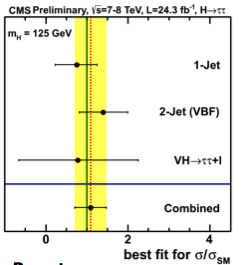 m(125) = 1.1 ± 0.4,
 sig = 2.9(2.6) σ obs.(exp)
CMS
2.1s
ATLAS
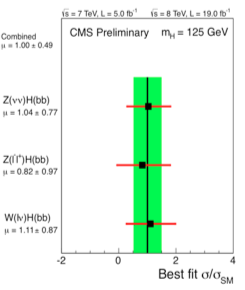 m(125) = 1.0 ± 0.5,
 sig = 2.1(2.1) σ obs.(exp)
H bb: m (125 GeV) =   0.2 ± 0.5(stat) ± 0.4(syst)
CMS
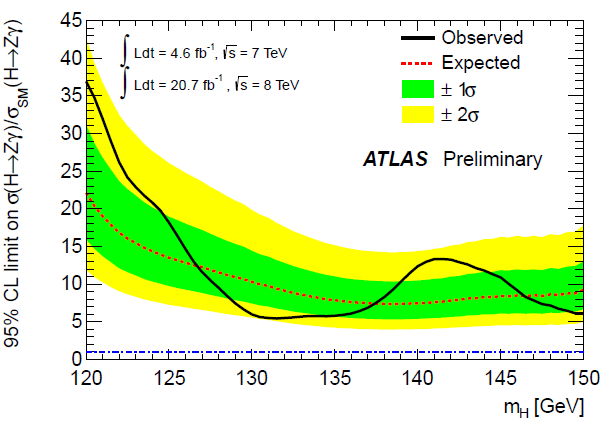 ATLAS
21
hZγ
Tevatron result
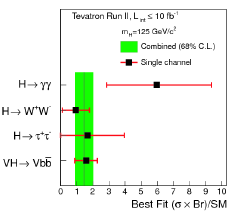 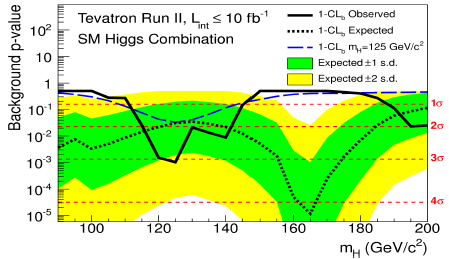 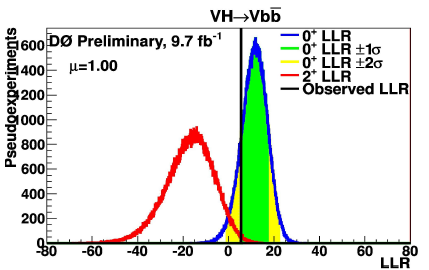 Tevatron obserses 3σHiggs as well. 
The main contribution is from VH(bb).
Spin 2 Higgs is excluded with 99.95%
     CL.
2+ is excluded with 99.95% CL
22
LHC status and forward looking
23
short LHC history
1983 LEP Note 440 - S. Myers and W. Schnell propose
	twin-ring pp collider in LEP tunnel with 9-T dipoles
1991 CERN Council: LHC approval in principle
1992 EoI, LoI of experiments
  	1993 SSC termination  
1994 CERN Council: LHC approval
1995-98 cooperation w.Japan,India,Russia,Canada,&US 
 	 2000 LEP completion
2006 last s.c. dipole delivered
2008 first beam
2010 first collisions at 3.5 TeV beam energy 
2015 collisions at ~design energy (plan)
24
>30 years!
now is the time to plan for ~2040
reliable luminosity forecasts
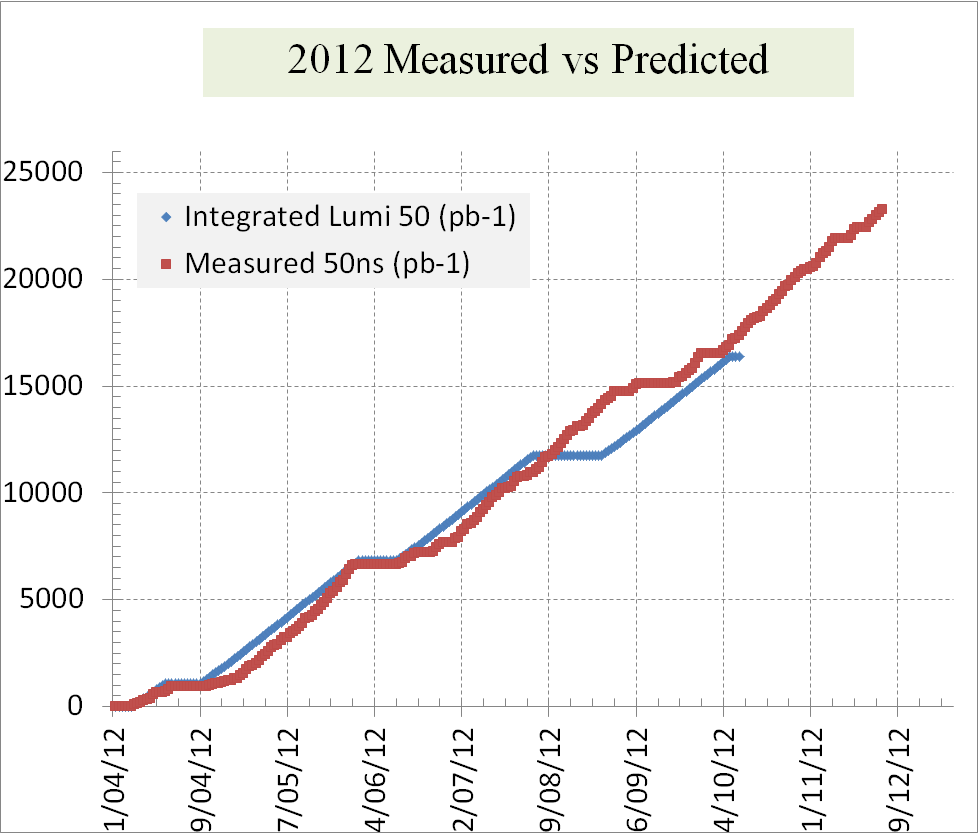 25
availability
“There are a lot of things that can go wrong – it’s always a battle”
Pretty good availability considering the complexity and principles of operation
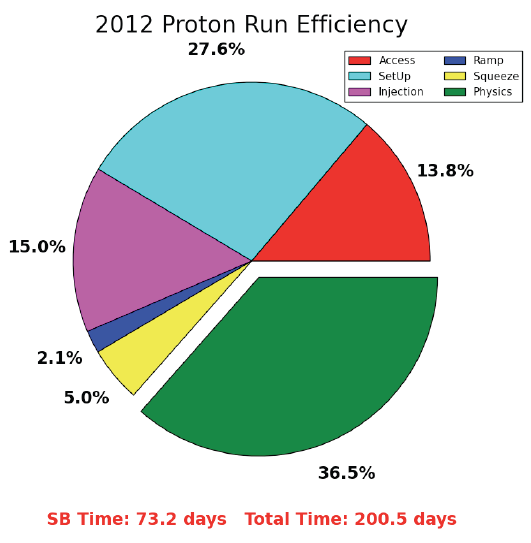 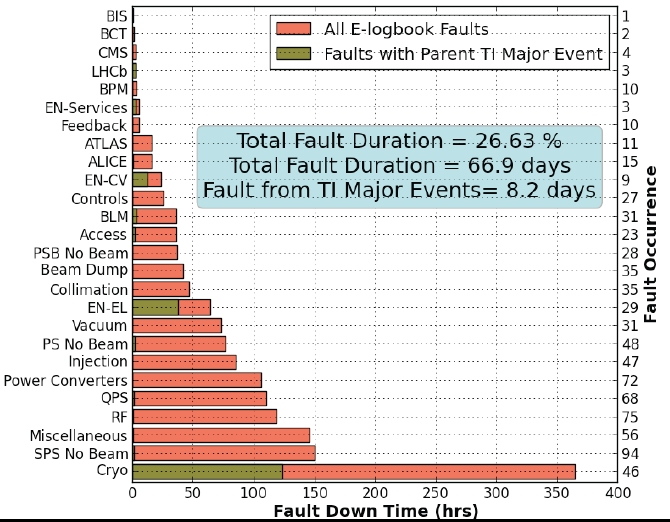 26
Cryogenics availability in 2012: 93.7%
some issues in 2011-12 operation
Beam induced heating
Local non-conformities (design, installation)
injection protection devices
sync. Light mirrors
vacuum assemblies
UFOs
20 dumps in 2012
time scale 50-200 µs
conditioning observed
worry about 6.5 TeV                              and 25 ns spacing
Radiation to electronics 
concerted program of mitigation measures (shielding, relocation…)
premature dump rate down from               12/fb-1 in 2011               to 3/fb-1 in 2012
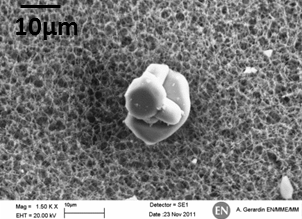 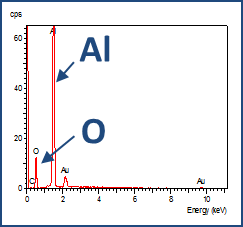 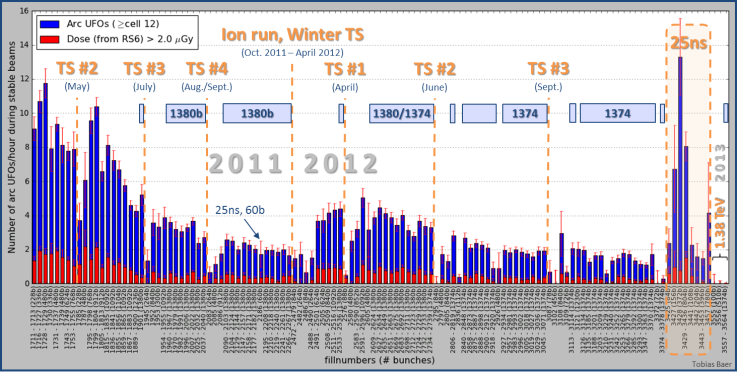 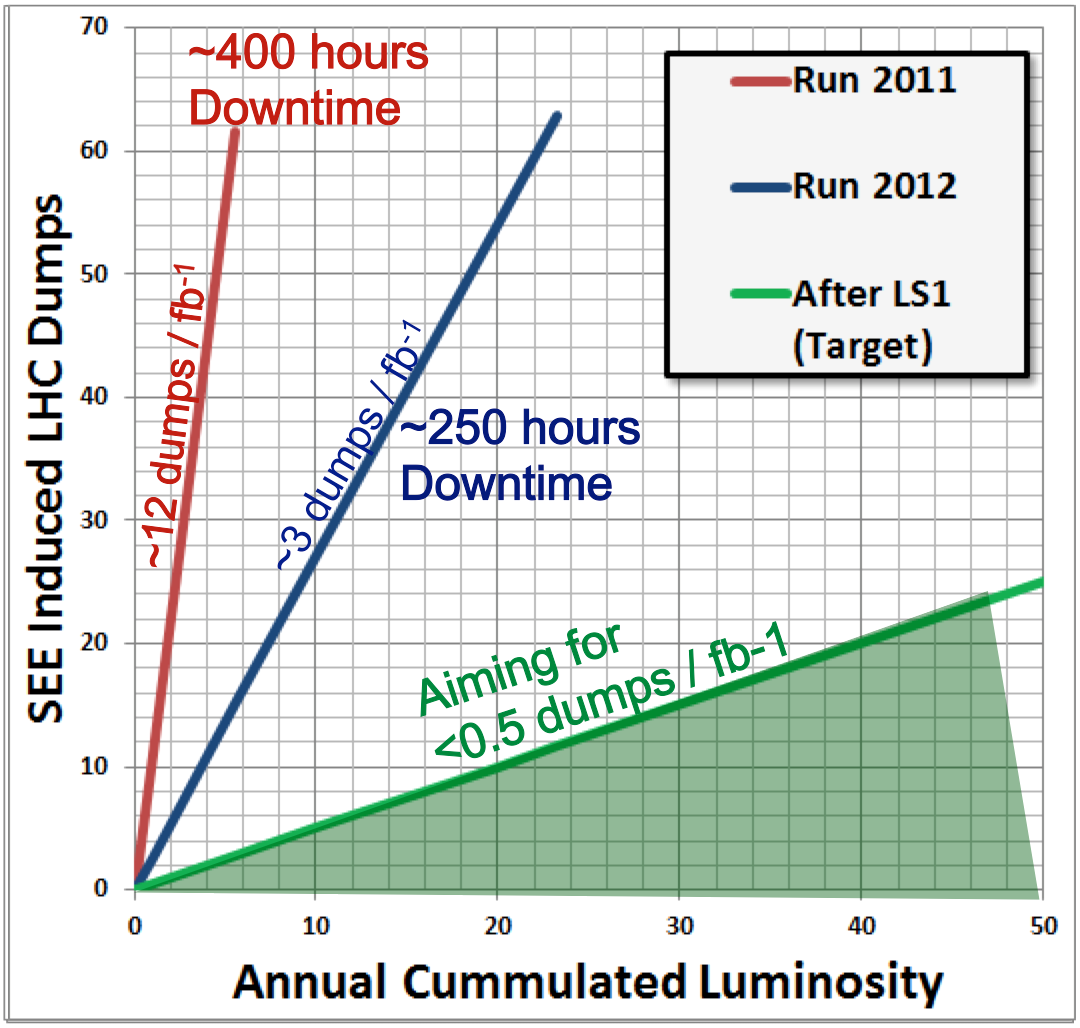 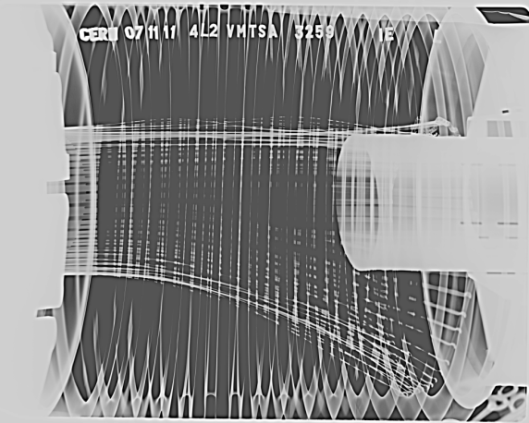 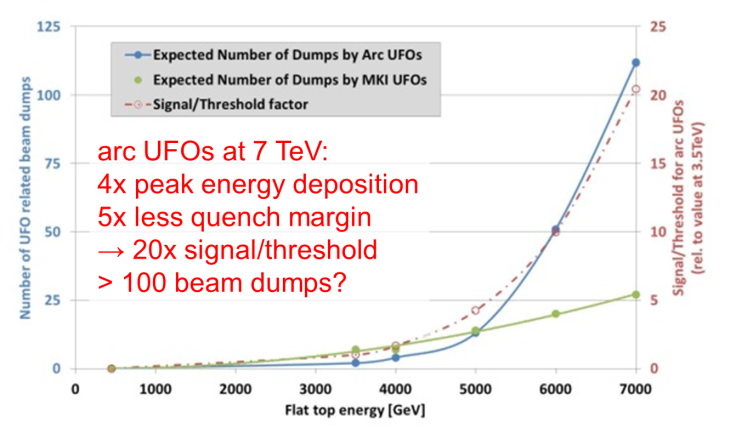 T. Baer
27
another issue in 2011-12 operation
Electron cloud
beam induced multipactoring process, depending on secondary emission yield
LHC strategy based on surface conditioning (scrubbing runs)
worry about 25 ns (more conditioning needed) and 6.5 TeV (photoelectrons)
25-ns scrubbing in 2011 – decrease of SEY
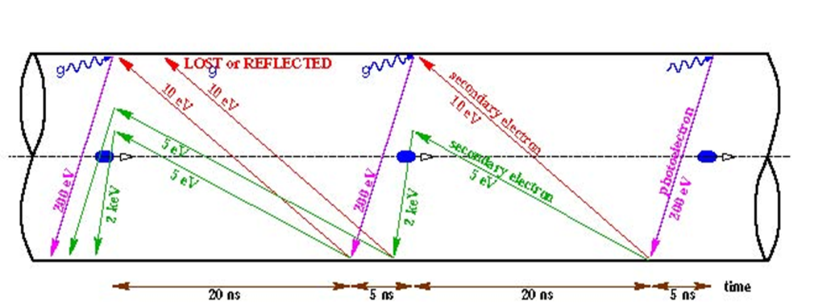 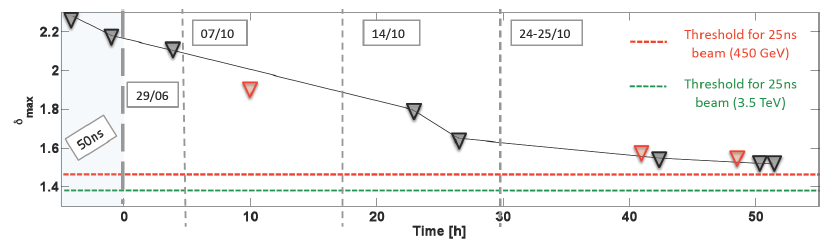 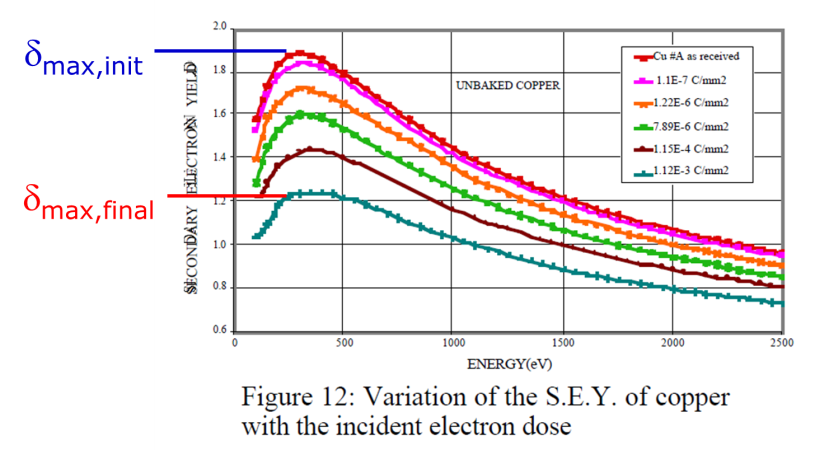 25-ns scrubbing in 2012 –  conditioning stop?
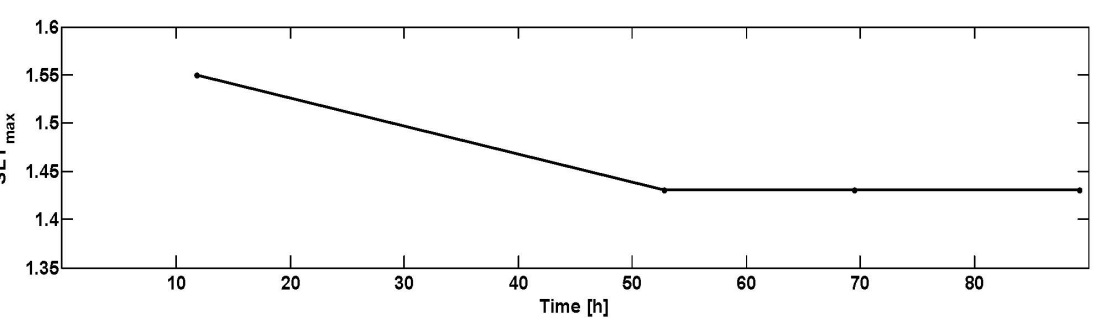 28
G. Iadarola, G. Rumolo
example LHC time line – next ten years
29
LHC luminosity forecast
~30/fb at 3.5 & 4 TeV 
~400/fb at 6.5-7 TeV 
~3000/fb at 7 TeV
2012 DONE
2021 goal (?)
2035 goal (??)
to obtain 3000/fb by 2035 
we need the HL-LHC
30
Exciting Physics in the future
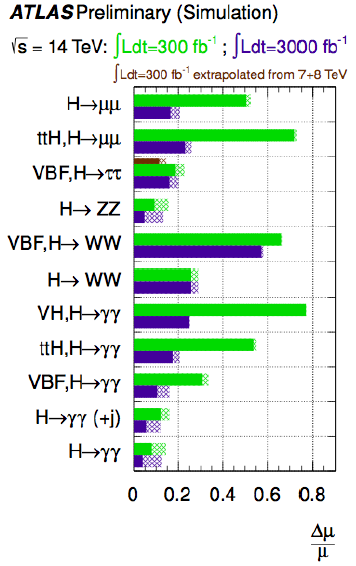 LHC :14 TeV; 400 fb-1, 3000 fb-1 
Precision Higgs physics
Establish fermion decay signals
Precision coupling measurements
Observe rare decay modes, including Higgs self interactions
Study of vector boson scattering – key processes to connect EWSB
Continue to search for BSM Higgs – if there are more scalar particles?
Dark Matter signature ?
Suppersymmetry (still highly motivated)
Weakly produced new physics
Significantly increase chargino-neutralino mass sensitivity from ~350 GeV to ~ 1TeV
Explore unknown at 14 TeV!
31
Conclusion
The Higgs particle around 125 GeV was announced in 2012 at LHC experiments.
The additional 2012 data confirm the discovery. 
Tevatron result is supportive as well. 
The new particle is consistent with the expectations from the Standard Model Higgs boson within current uncertainty. 
Coupling strengths, production rates…
First observation of the VBF Higgs production has been seen with ATLAS detector. 
Favor  spin-0 particle. 
LHC has a successful run in the past 2 years (with a lot experience). 
Run 2 will aim at  7 TeV /25 ns with a few hunderd fb-1 data. 
HL-LHC will achieve ~3000 fb-1 data 
There will be exciting time to study the Higgs boson with high precision and new physics at LHC experiments.
32
backup
33
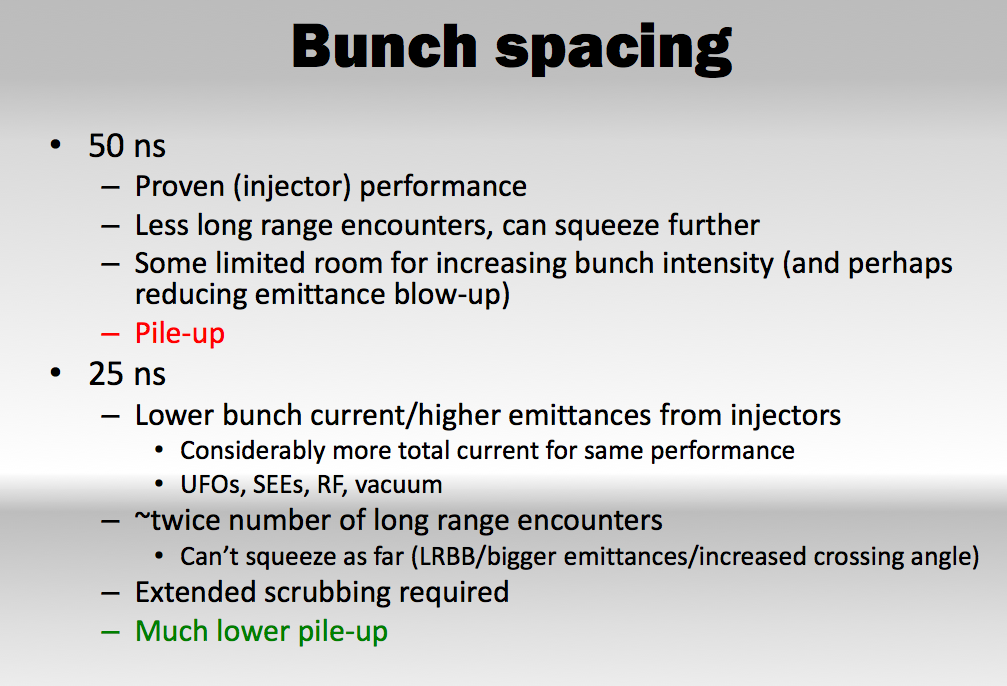 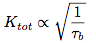 34
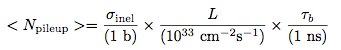 ggFusion and VBF
35
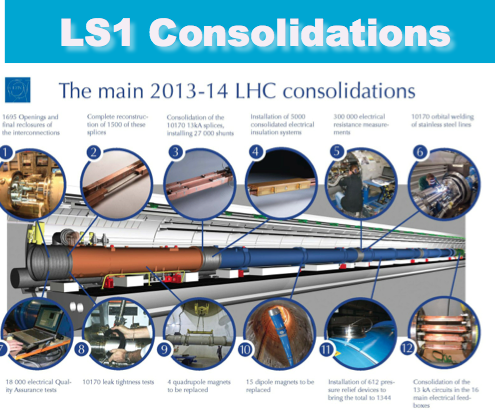 36
Pile up in proposed colliders
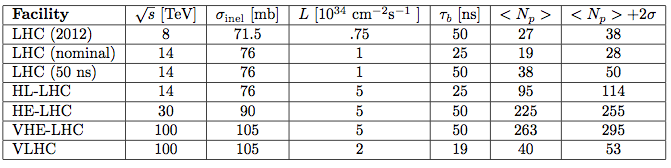 37